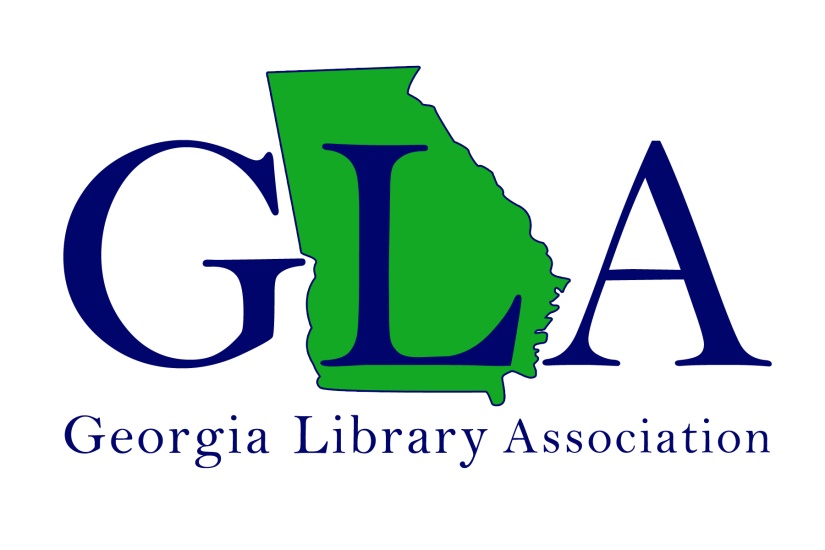 GLA Administration
Impact, Wild Apricot, 
Google Workspace and More
Agenda
Impact Association Management      
   
Tiers of GLA
GLA Website
Wild Apricot
Google Workspace
Impact: Who they are

Contracted initially in May 2019

Email: memberservices@georgialibraryassociation.org
Phone: 912-376-9155
Address: 1502 W Broadway, Ste 102, Madison, WI 53713

Alyssa Merkle, Association Manager & Data Specialist (2021 - )
Emily Heitman, Association Assistant (2022 - )

Managed by the GLA Administrative Services Liaison: adminliaison@georgialibraryassociation.org
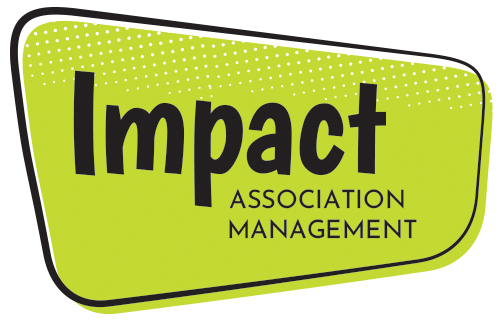 GLA’s administrative services company
Impact: Services they provide to GLA

Membership management, updates and correspondence
GLA member listserv
Google groups
Elections
Wild Apricot management

(Contracted for 25 hours per month)
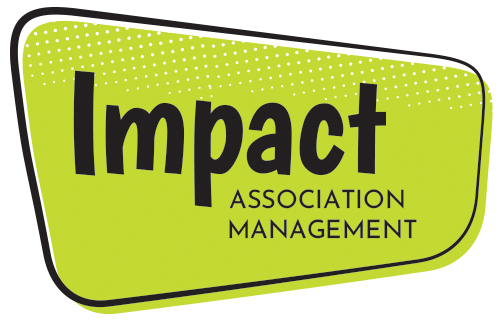 GLA’s administrative services company
Tier 1: GLA Websitehttps://gla.georgialibraries.org/
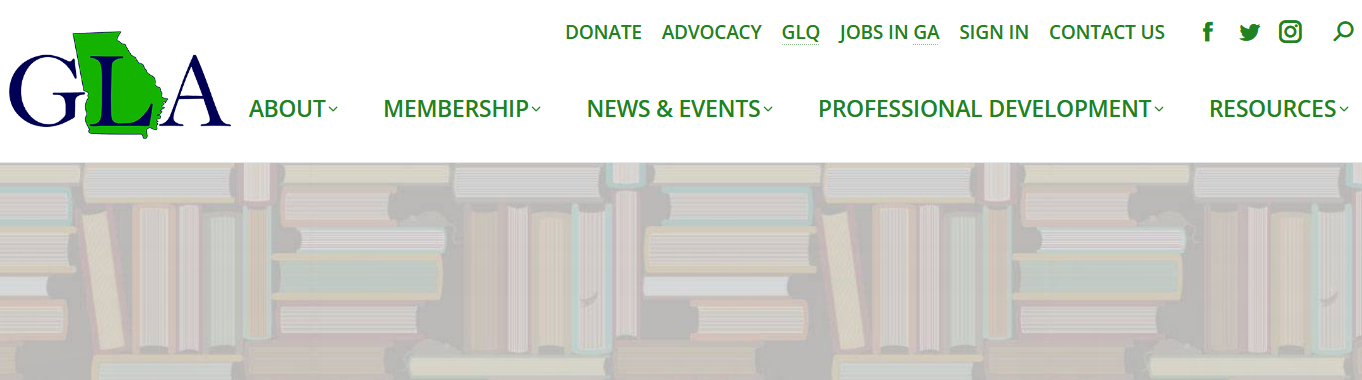 Tier 1: GLA Website
Public facing – open to everyone!

Redesigned in 2017

https://gla.georgialibraries.org

General information about GLA

Updated and maintained by the GLA webmaster: 

    webmaster@georgialibraryassociation.org
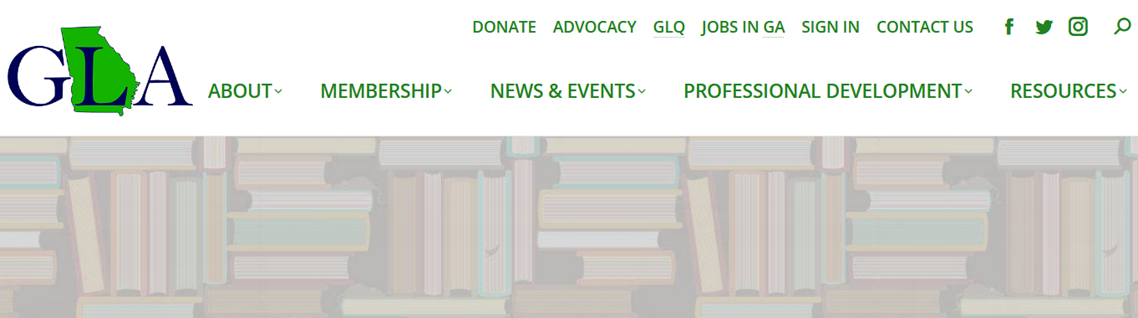 Tier 2: Wild ApricotGLA’s membership database
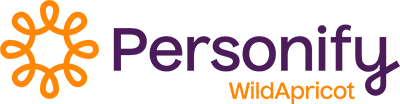 Tier 2: Wild Apricot
Started in October 2019
https://gla1.wildapricot.org/Sys/Login
GLA Members only!
Use the “Sign In” link at the top of the GLA homepage
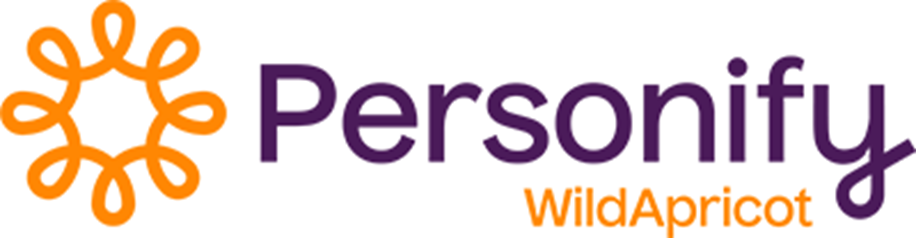 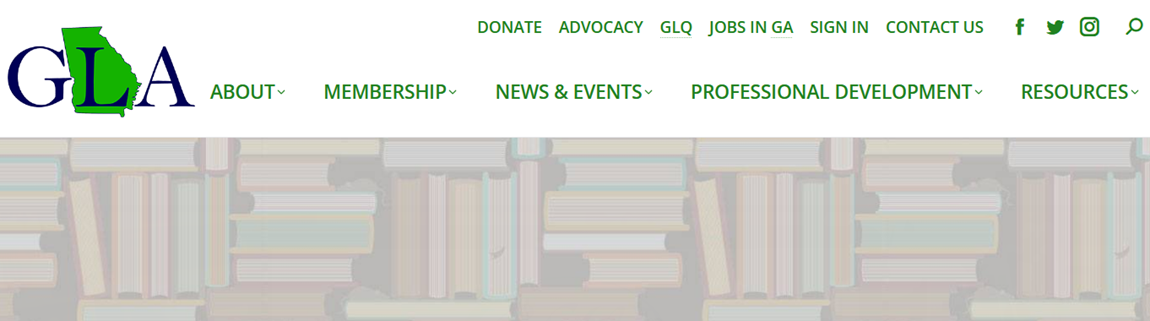 Sign In page
The “Email” (username) is the email you used to join GLA
Tier 2: Wild Apricot
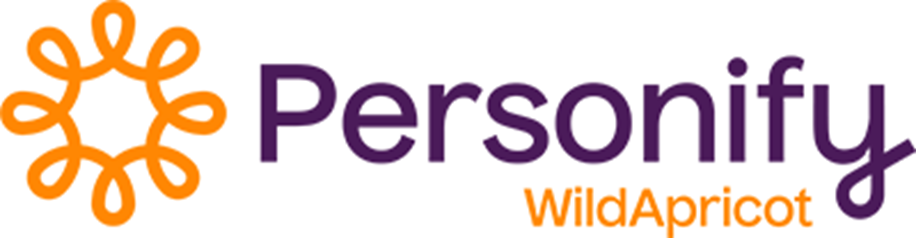 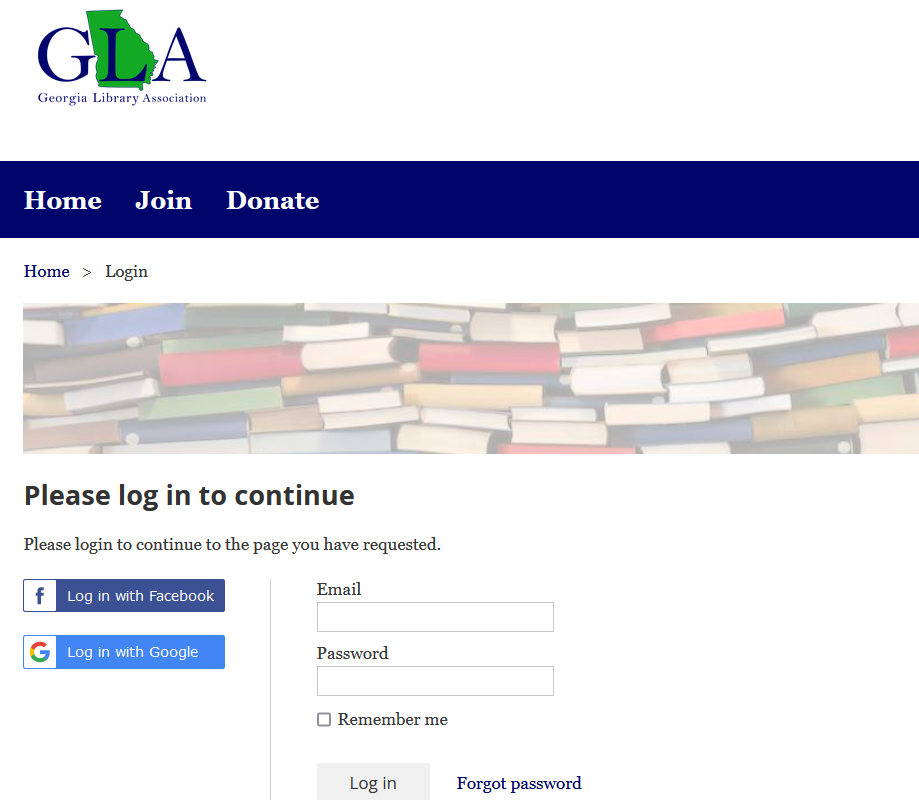 Tier 2: Wild Apricot
To make changes to your profile, click “Edit profile”. Changes include:

Name, Mailing address, Email *, Phone 
Type of Library, Institution, Position
Division, Committees, Interest Groups
Opt out, Community Agreement
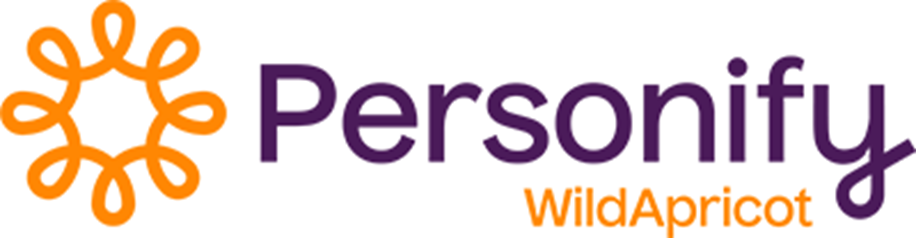 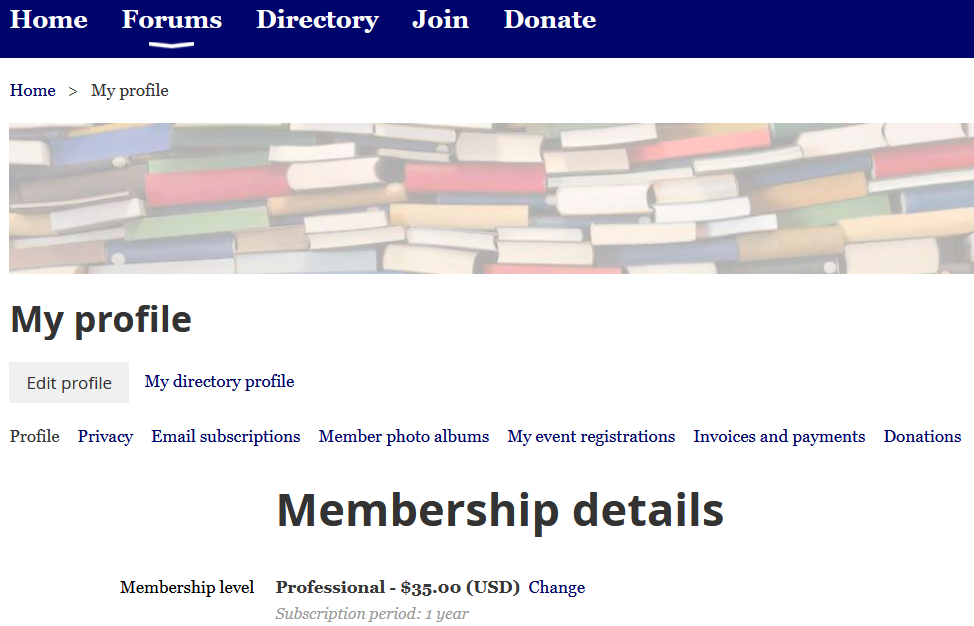 * NOTE: Your new email will become your new username. 

However, this does not change email address in the GLA member listserv – you must email Member Services to do that! 

memberservices
@georgialibraryassociation.org
Tier 2: Wild Apricot
Other features:

Event registrations, Invoices, Donations
Membership level (can change this)
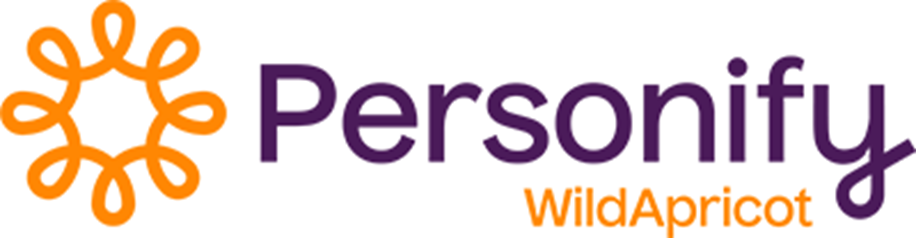 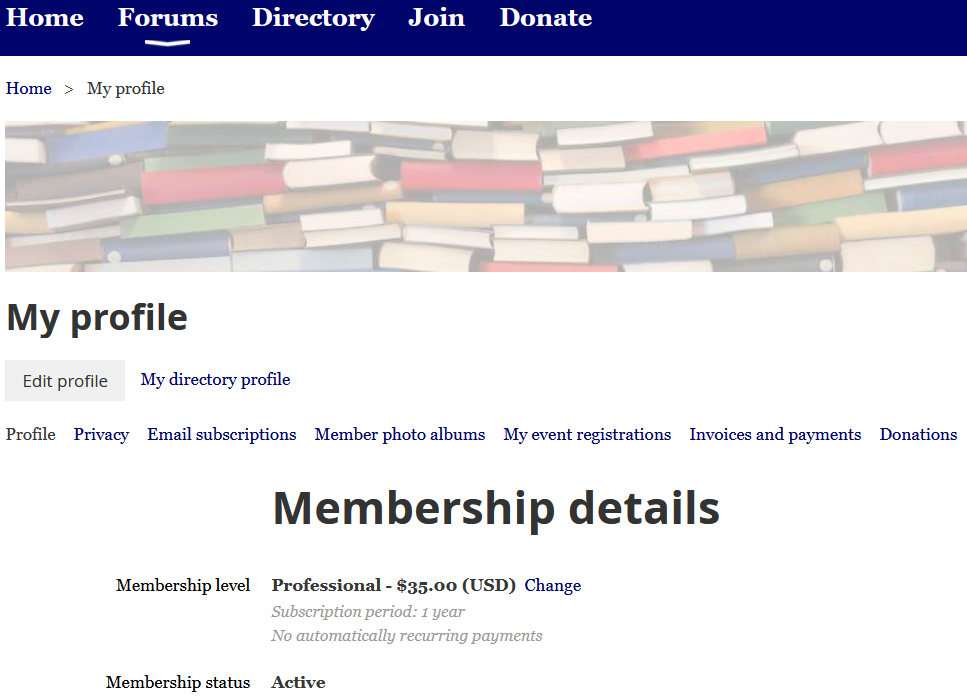 Tier 2: Wild Apricot
“Edit profile” page:

Join or edit your selections for Divisions, Committees and Interest Groups

Impact updates group lists monthly and emails quarterly lists to chairs (i.e. link to download a list).
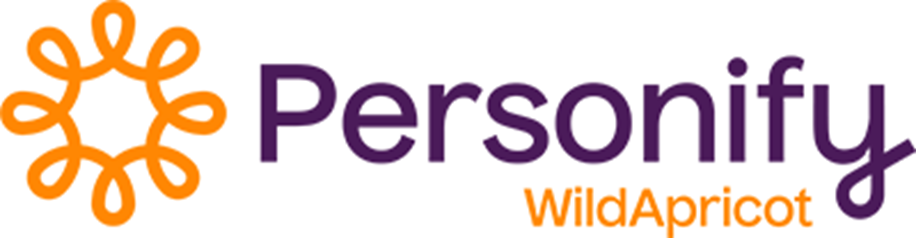 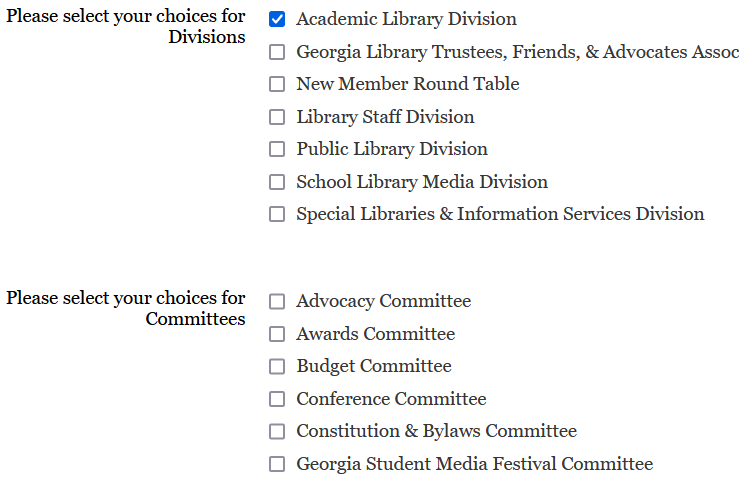 (Pink: changes in process)
Tier 2: Wild Apricot
Forums
Conversation space for Divisions and Interest Groups.
Directory
Search for members
 Join, Donate
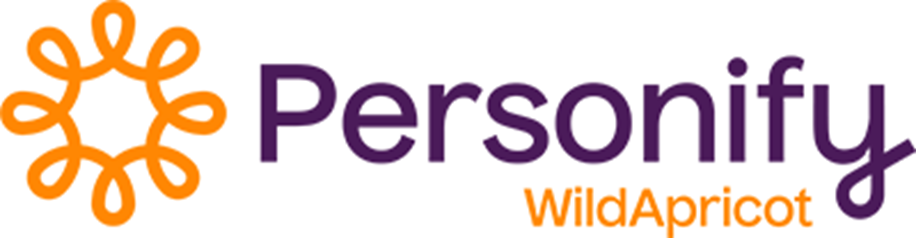 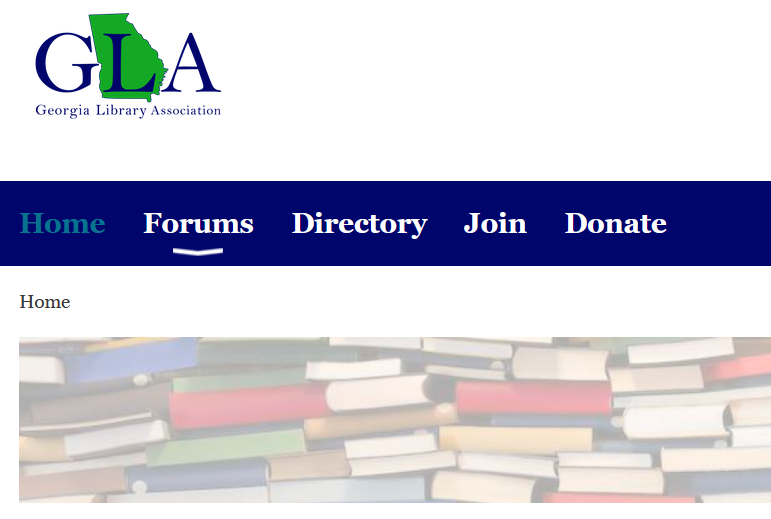 Forums
Conversation space for Divisions and Interest Groups
May subscribe to group and/or topic(s) in the group’s forum
Tier 2: Wild Apricot
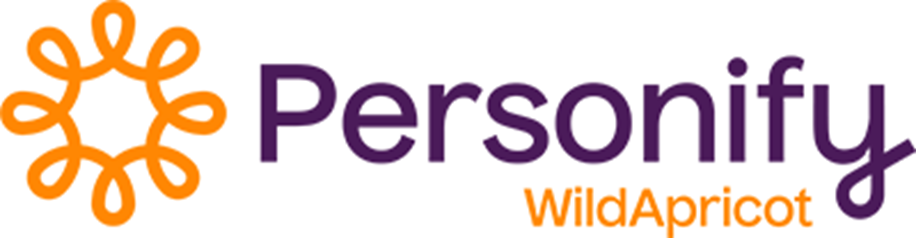 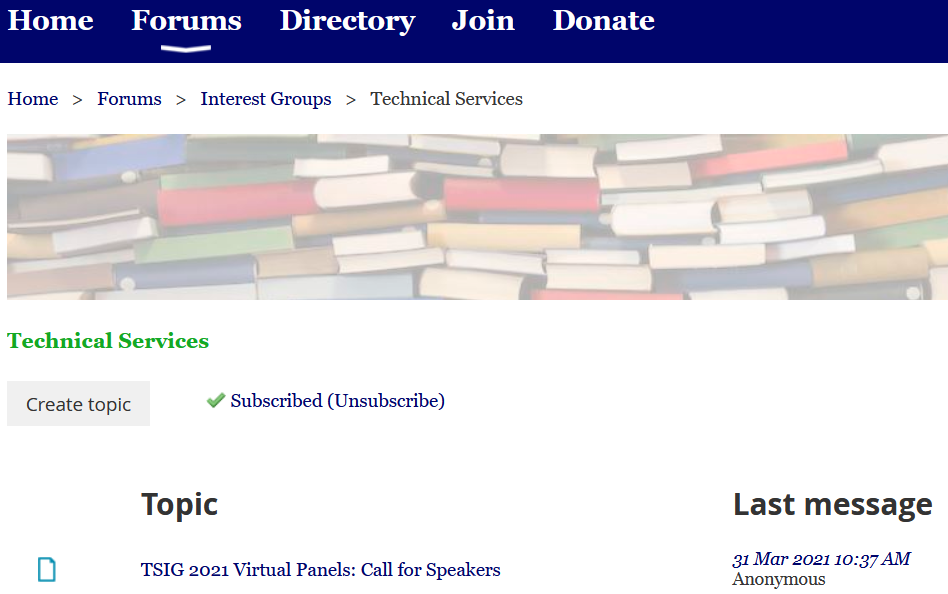 Tier 3: Google Workspace




GLA Leadership 
communication platform
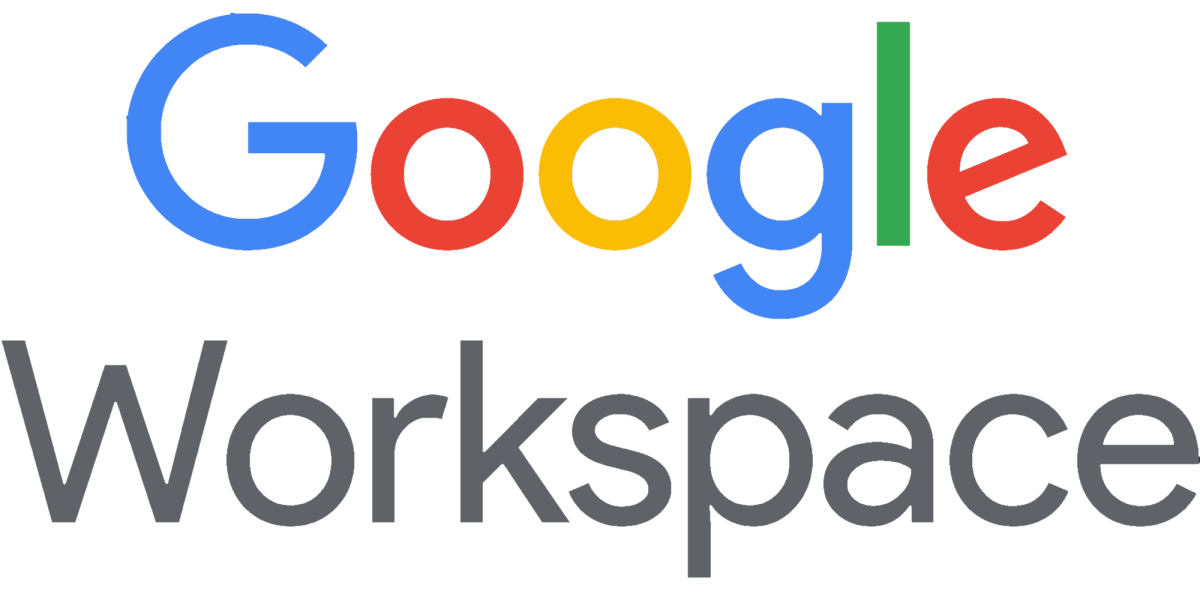 Tier 3:
GLA Leadership only!

All Divisions, Committees and Interest Groups have:

GLA email account
Google group (listserv)
Google Drive
Google Meets
Shared GLA Calendar

(Look for apps under the “Waffle” / 9 dots / app icon, top/right corner of your account)
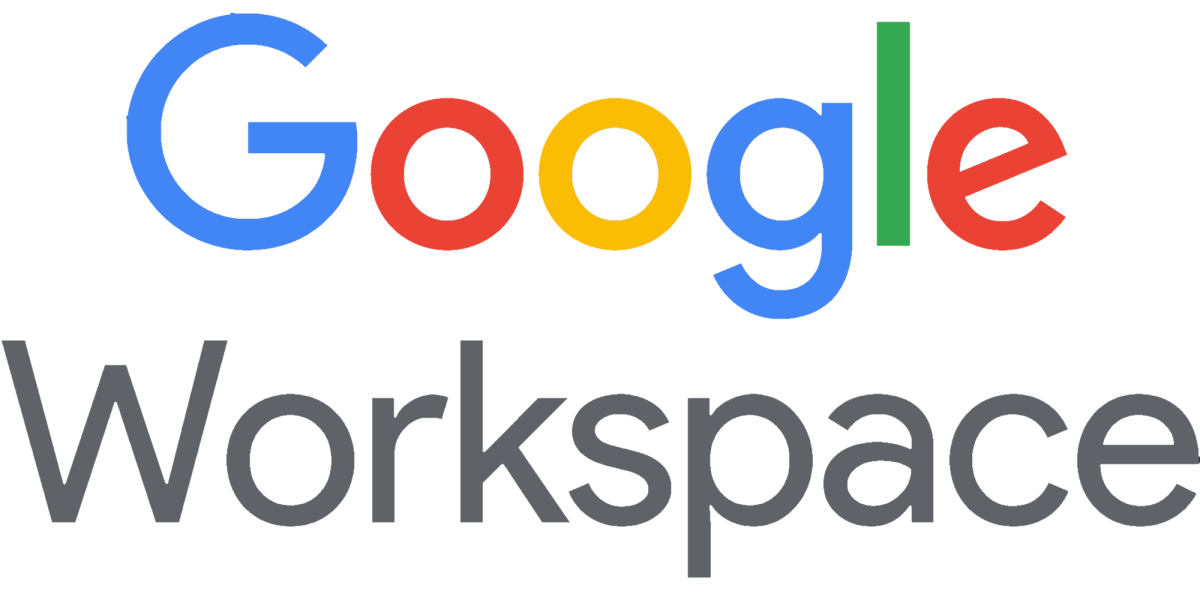 Tier 3:
GLA email account

Email address:

       [name]@georgialibraryassociation.org
    
         nmrt@georgialibraryassociation.org
Share account with your officers
Use only for GLA business
To reset your password, email: memberservices@georgialibraryassociation.org
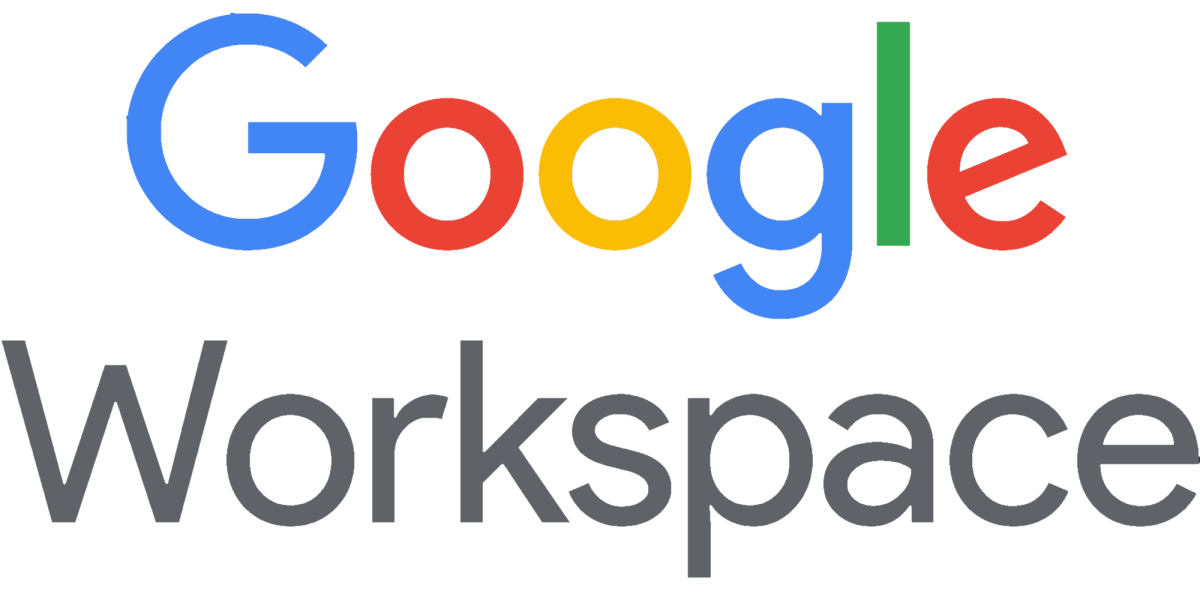 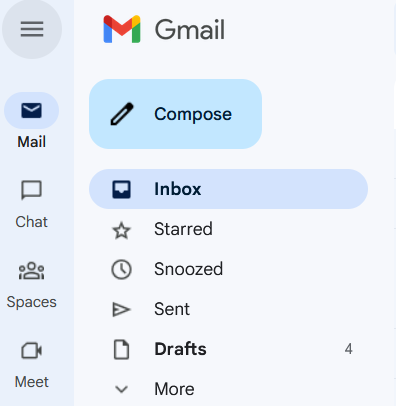 Tier 3:
Google group (listserv)

Listserv address:

   [group name]list@georgialibraryassociation.org
    
    nmrtlist@georgialibraryassociation.org

Your group’s listserv email address differs from your GLA email address.
You will receive an email at your personal address with more details.
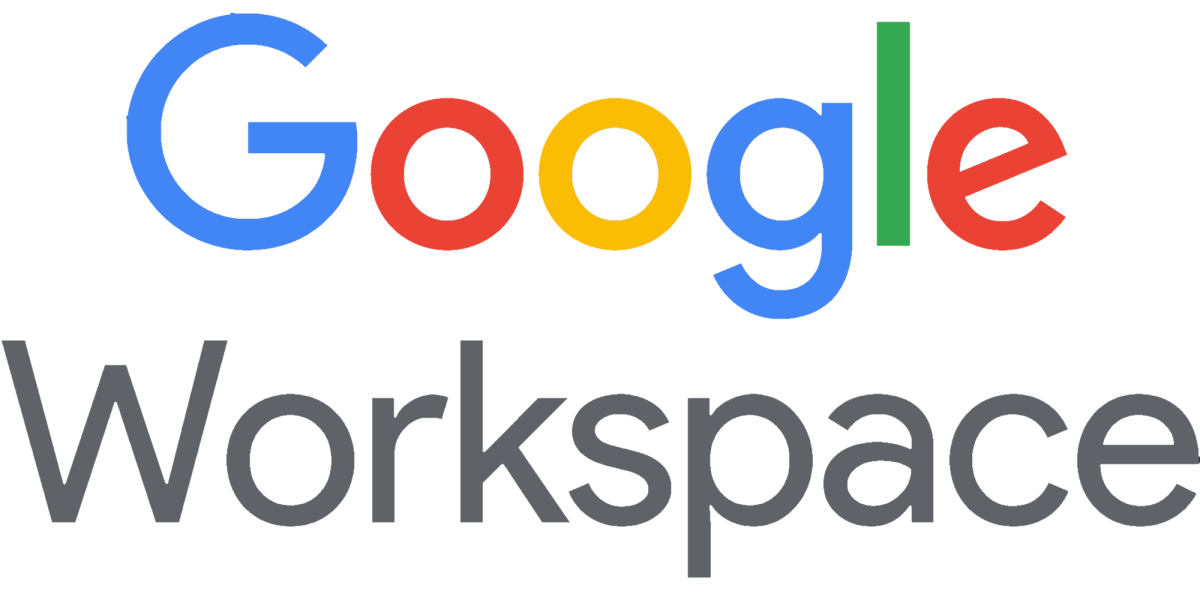 Tier 3:
Google Drive
Use it to store your group’s documents
Have ability to share documents with anyone in GLA and also share with those outside of GLA
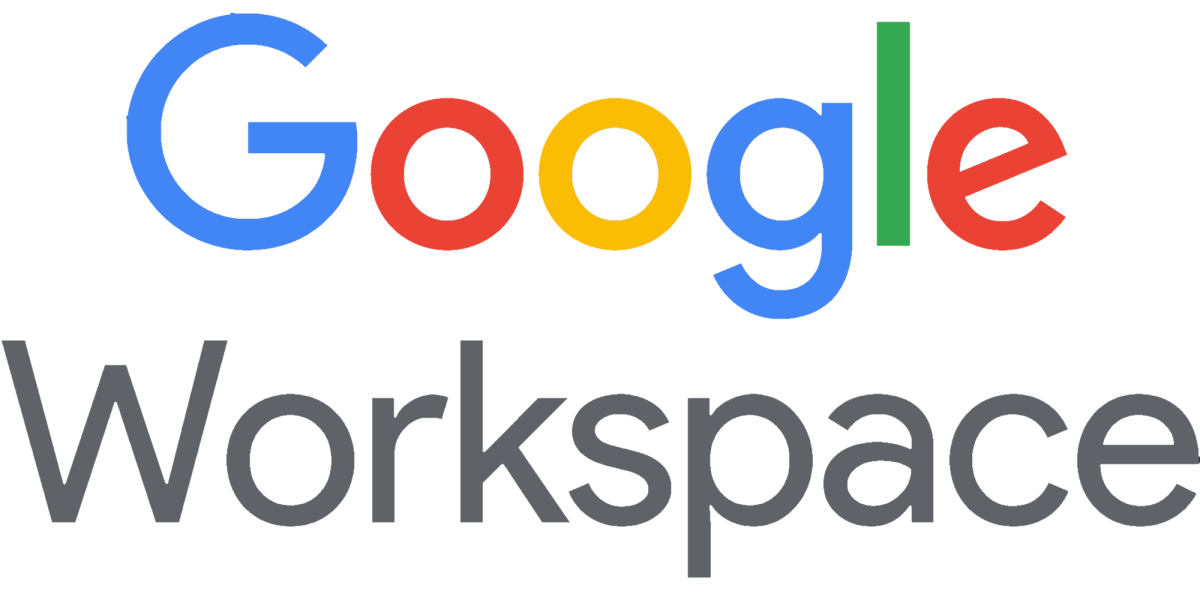 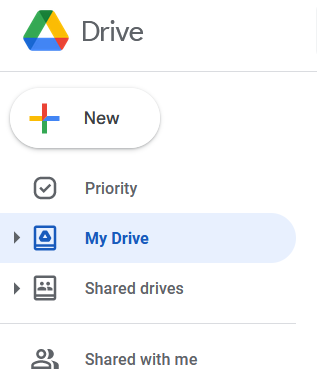 Tier 3:
Google Meets
Use it to meet virtually with your group!
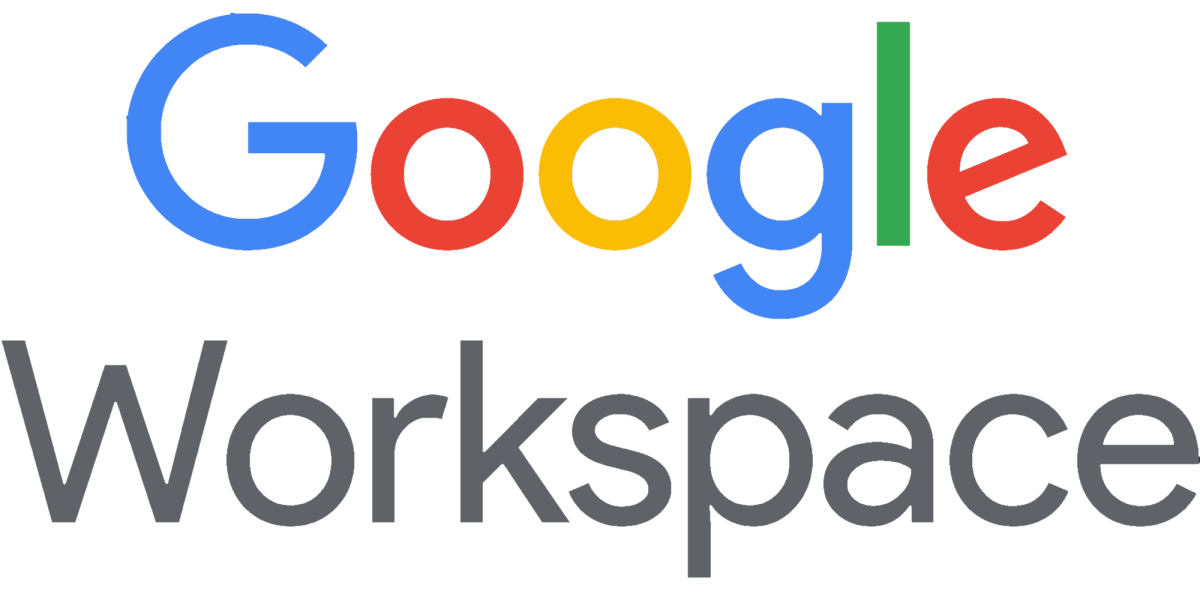 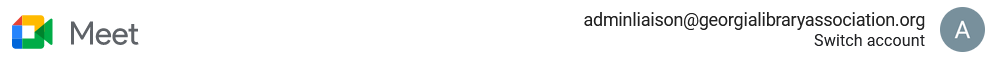 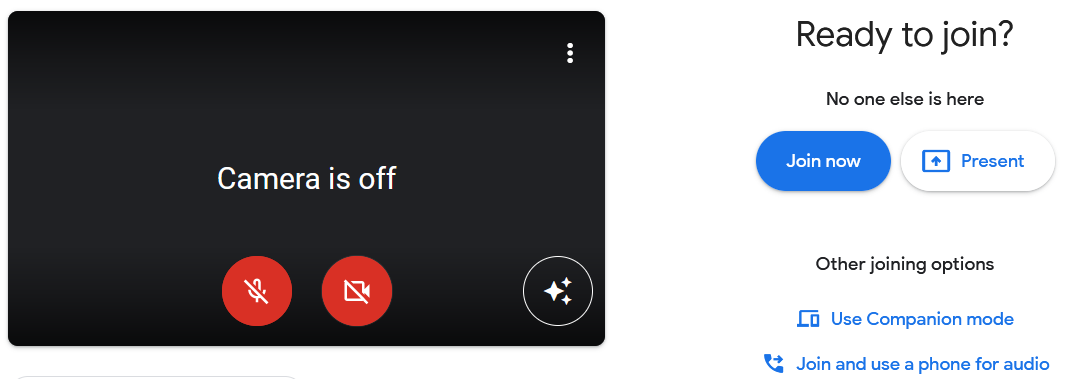 Tier 3:
Google Calendar

GLA leadership has a shared calendar “GLA Events and Meetings”
If it’s not already done by previous chairs, please accept it in an email that you will receive.
You will need to click “Add this calendar”.
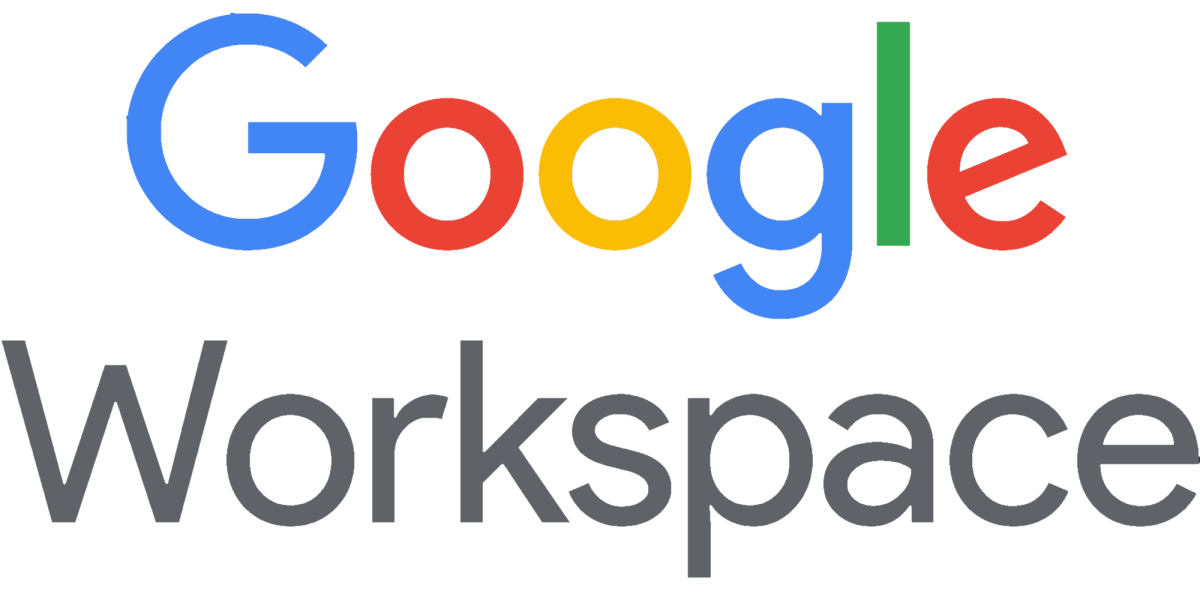 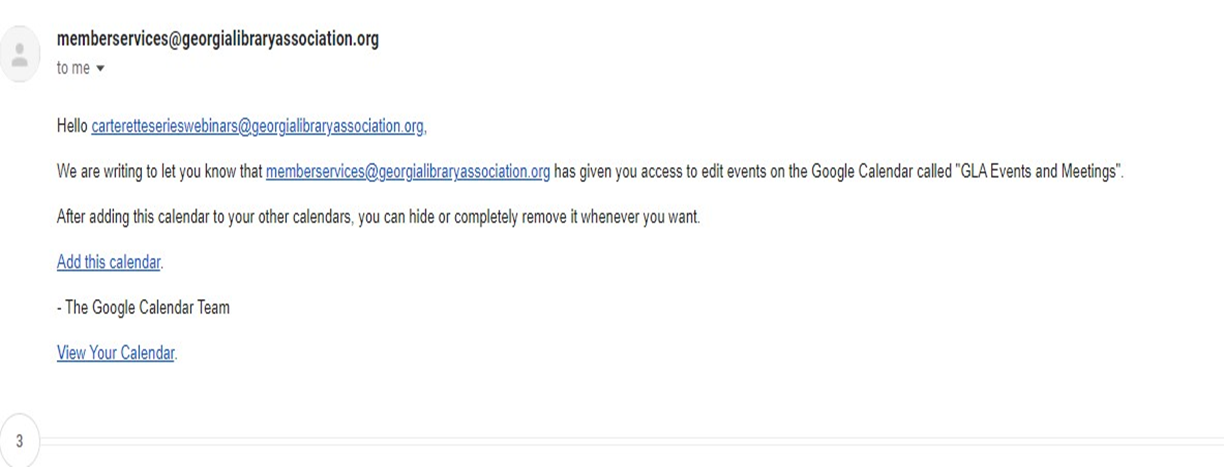 Tier 3:
Google Calendar

Find it under “My calendars”
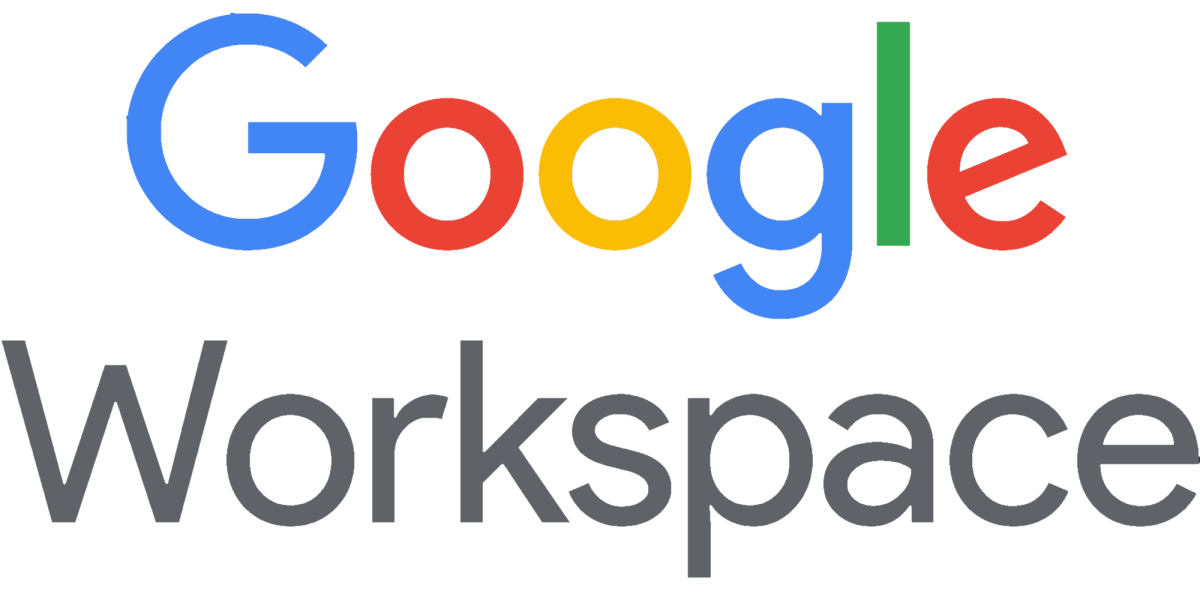 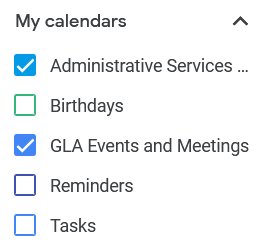 Tier 3:
Google Calendar

Create and add your events!
Only for leaders with GLA email addresses. Not for all GLA members.
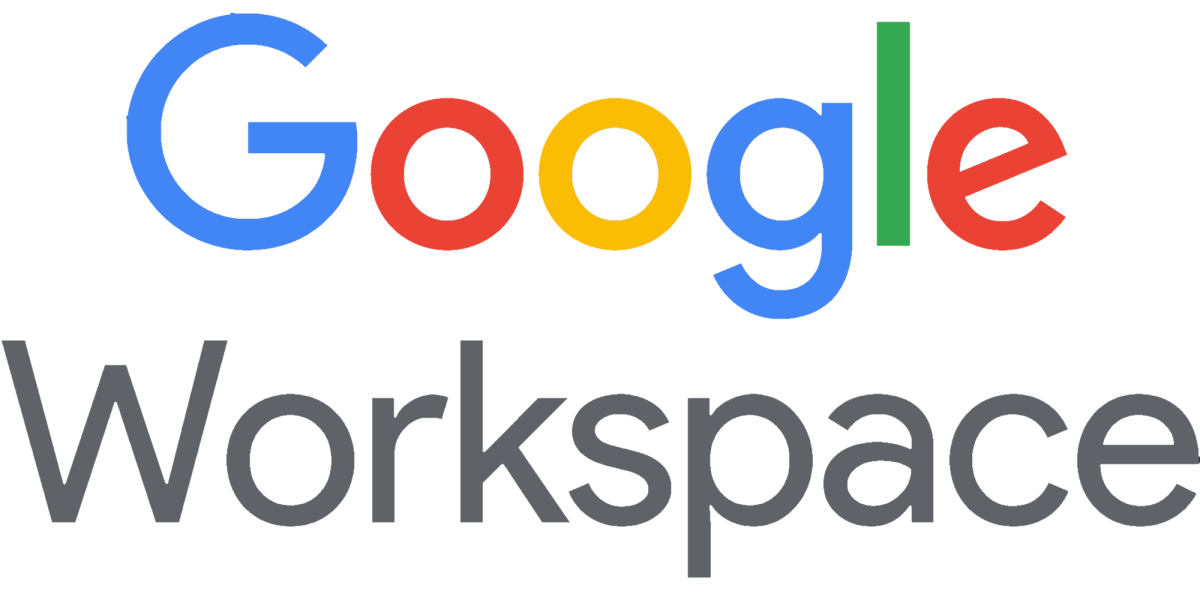 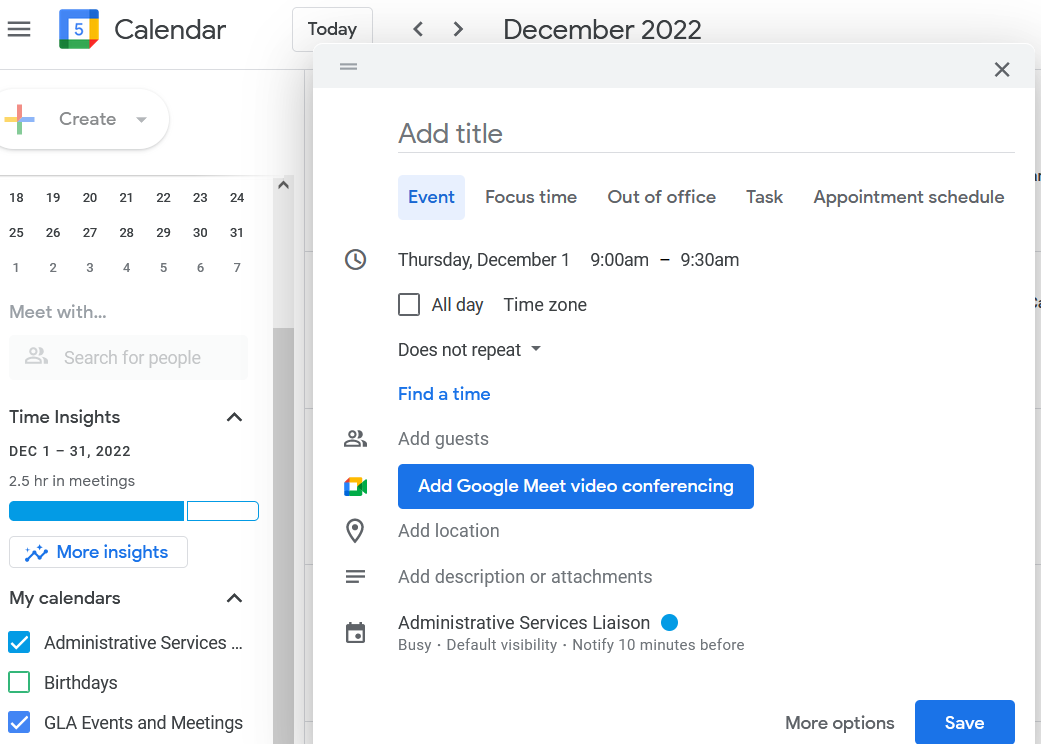